“Longest Common Subsequence” (LCS) Problem
Remember, the LCS problem is actually a special case of the general alignment problem where mismatches are not allowed

AC-G-C
-CTGAC
.
Global (Needleman Wunsch)
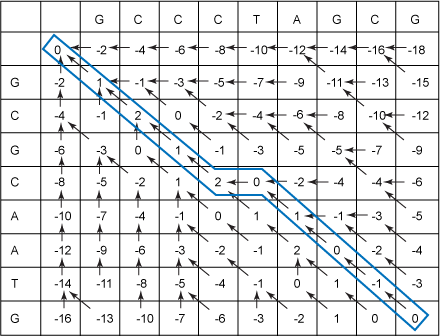 Match = 1 point
Mis-match = -1 point
Gap = -2 points
Can modify LCS to “score” mismatches and include “costs” for gaps. 
This then becomes pairwise global alignment, Needleman Wunsch Algorithm.
The recursion is also modified for global pairwise alignment:
j           0              1
i
0
1
Yj
cj-1
ci-1
cij
Xi
ci-1,j-1
For LCS we had two stages (if then, if not then)
if xi = yj      then         cij = ci-1,j-1 + 1 
	
otherwise cij = max( ci,j-1 , ci-1,j)
cj-1
ci-1,j-1
ci-1
cij
Recurrence formula for pairwise alignment (global)
Needleman and Wunsch (1970); Gotoh (1982)
With linear gap costs:
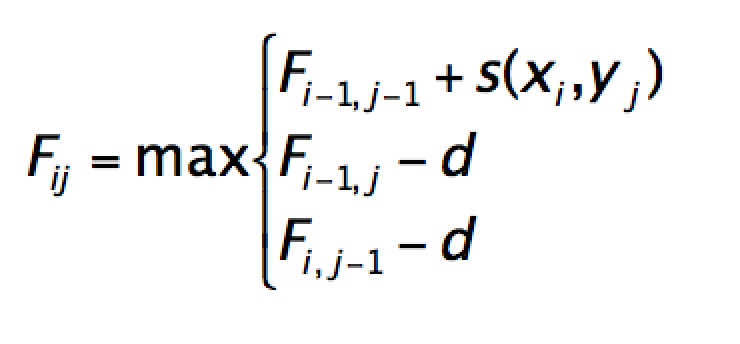 Pairwise Alignment
Dynamic programming for sequence alignment proceeds similarly to the longest common subsequence (LCS) algorithm, except that recursion formula is modified to allow for the possibility of gap insertion.

	Why gaps?
	To accommodate the biological processes that result in insertion and/or deletion of residues in one sequence relative to another
DNA damage
Polymerase infidelity
Unequal crossing over
Slip-strand mispairing
Insertion of transposable elements
Gap-scoring systems
Gap penalties:
Constant: wx = C
Linear (= “simple”, “length-proportional”): wx = xd
Affine: wx = d + (g – 1)e
Concave
Arbitrary

	Dynamic programming variants mainly involve differences in how gaps are scored, and algorithmic adjustments that must consequently be made
	Still an active research area
Recurrence formulas
Needleman and Wunsch (1970); Gotoh (1982)
Global with linear gap costs:
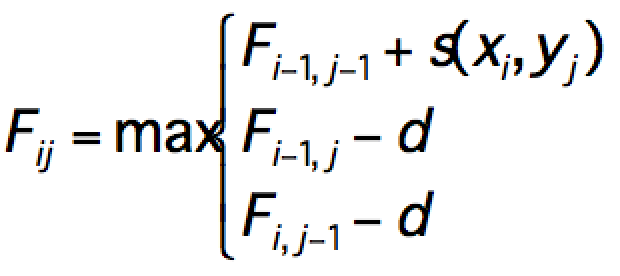 Global with more general gap costs:
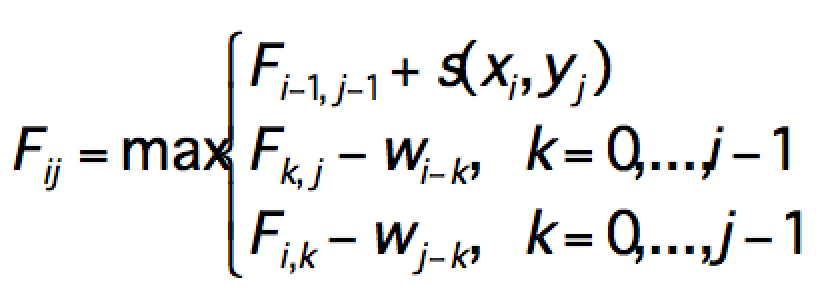 Global Alignment Example
j           0              1              2              3              4               5
i
0
1
2
3
4
Yj           C      T	   G	    A      C
Xi
A
C
GC
x = ACGC      y = CTGAC
j           0              1              2              3              4               5
i
0
1
2
3
4
Yj           C      T	   G	    A      C
Xi
A
C
GC
First, we must initialise starting conditions.
j           0              1              2              3              4               5
i
0
1
2
3
4
Yj           C      T	   G	    A      C
0
-2
-4
-6
-8
-10
Xi
A
C
GC
-2
-4
-6
-8
ACGC-----
----CTGAC
Alignment implied by starting conditions
(gap penalty is -2, match is +3, mismatch-1 )
gap          = -2 match      = +3 mismatch = -1
j           0              1              2              3              4               5
i
0
1
2
3
4
Yj           C      T	   G	    A      C
0
-2
-4
-6
-8
-10
Xi
A
C
GC
-2
-1
-4
-6
-8
gap          = -2 match      = +3 mismatch = -1
j           0              1              2              3              4               5
i
0
1
2
3
4
Yj           C      T	   G	    A      C
0
-2
-4
-6
-8
-10
Xi
A
C
GC
-2
-1
-3
-4
-6
-8
gap          = -2 match      = +3 mismatch = -1
j           0              1              2              3              4               5
i
0
1
2
3
4
Yj           C      T	   G	    A      C
0
-2
-4
-6
-8
-10
Xi
A
C
GC
-2
-1
-3
-5
-4
-6
-8
gap          = -2 match      = +3 mismatch = -1
j           0              1              2              3              4               5
i
0
1
2
3
4
Yj           C      T	   G	    A      C
0
-2
-4
-6
-8
-10
Xi
A
C
GC
-2
-1
-3
-5
-4
-6
-8
-3
gap          = -2 match      = +3 mismatch = -1
j           0              1              2              3              4               5
i
0
1
2
3
4
Yj           C      T	   G	    A      C
0
-2
-4
-6
-8
-10
Xi
A
C
GC
-2
-1
-3
-5
-5
-4
-6
-8
-3
gap          = -2 match      = +3 mismatch = -1
j           0              1              2              3              4               5
i
0
1
2
3
4
Yj           C      T	   G	    A      C
0
-2
-4
-6
-8
-10
Xi
A
C
GC
-2
-1
-3
-5
-5
-4
1
-6
-8
-3
gap          = -2 match      = +3 mismatch = -1
j           0              1              2              3              4               5
i
0
1
2
3
4
Yj           C      T	   G	    A      C
0
-2
-4
-6
-8
-10
Xi
A
C
GC
-2
-1
-3
-5
-5
-4
1
-1
-6
-8
-3
gap          = -2 match      = +3 mismatch = -1
j           0              1              2              3              4               5
i
0
1
2
3
4
Yj           C      T	   G	    A      C
0
-2
-4
-6
-8
-10
Xi
A
C
GC
-2
-1
-3
-5
-5
-4
1
-1
-3
-6
-8
-3
gap          = -2 match      = +3 mismatch = -1
j           0              1              2              3              4               5
i
0
1
2
3
4
Yj           C      T	   G	    A      C
0
-2
-4
-6
-8
-10
Xi
A
C
GC
-2
-1
-3
-5
-5
-4
1
-1
-3
-5
-6
-8
-3
gap          = -2 match      = +3 mismatch = -1
j           0              1              2              3              4               5
i
0
1
2
3
4
Yj           C      T	   G	    A      C
0
-2
-4
-6
-8
-10
Xi
A
C
GC
-2
-1
-3
-5
-5
-4
1
-1
-3
-5
0
-6
-8
-3
gap          = -2 match      = +3 mismatch = -1
j           0              1              2              3              4               5
i
0
1
2
3
4
Yj           C      T	   G	    A      C
0
-2
-4
-6
-8
-10
Xi
A
C
GC
-2
-1
-3
-5
-5
-4
1
-1
-3
-5
0
-6
-1
-8
-3
gap          = -2 match      = +3 mismatch = -1
j           0              1              2              3              4               5
i
0
1
2
3
4
Yj           C      T	   G	    A      C
0
-2
-4
-6
-8
-10
Xi
A
C
GC
-2
-1
-3
-5
-5
-4
1
-1
-3
-5
0
-6
-1
0
-8
-3
gap          = -2 match      = +3 mismatch = -1
j           0              1              2              3              4               5
i
0
1
2
3
4
Yj           C      T	   G	    A      C
0
-2
-4
-6
-8
-10
Xi
A
C
GC
-2
-1
-3
-5
-5
-4
1
-1
-3
-5
0
-6
-1
0
2
-8
-3
gap          = -2 match      = +3 mismatch = -1
j           0              1              2              3              4               5
i
0
1
2
3
4
Yj           C      T	   G	    A      C
0
-2
-4
-6
-8
-10
Xi
A
C
GC
-2
-1
-3
-5
-5
-4
1
-1
-3
-5
0
-6
-1
0
2
0
-8
-3
gap          = -2 match      = +3 mismatch = -1
j           0              1              2              3              4               5
i
0
1
2
3
4
Yj           C      T	   G	    A      C
0
-2
-4
-6
-8
-10
Xi
A
C
GC
-2
-1
-3
-5
-5
-4
1
-1
-3
-5
0
-6
-1
0
2
0
-2
-8
-3
gap          = -2 match      = +3 mismatch = -1
j           0              1              2              3              4               5
i
0
1
2
3
4
Yj           C      T	   G	    A      C
0
-2
-4
-6
-8
-10
Xi
A
C
GC
-2
-1
-3
-5
-5
-4
1
-1
-3
-5
0
-6
-1
0
2
0
-2
-8
-3
-3
gap          = -2 match      = +3 mismatch = -1
j           0              1              2              3              4               5
i
0
1
2
3
4
Yj           C      T	   G	    A      C
0
-2
-4
-6
-8
-10
Xi
A
C
GC
-2
-1
-3
-5
-5
-4
1
-1
-3
-5
0
-6
-1
0
2
0
-2
-8
-3
-2
-3
gap          = -2 match      = +3 mismatch = -1
j           0              1              2              3              4               5
i
0
1
2
3
4
Yj           C      T	   G	    A      C
0
-2
-4
-6
-8
-10
Xi
A
C
GC
-2
-1
-3
-5
-5
-4
1
-1
-3
-5
0
-6
-1
0
2
0
-2
-8
-3
-2
0
-3
gap          = -2 match      = +3 mismatch = -1
j           0              1              2              3              4               5
i
0
1
2
3
4
Yj           C      T	   G	    A      C
0
-2
-4
-6
-8
-10
Xi
A
C
GC
-2
-1
-3
-5
-5
-4
1
-1
-3
-5
0
-6
-1
0
2
0
-2
-8
-3
-2
0
1
-3
gap          = -2 match      = +3 mismatch = -1
j           0              1              2              3              4               5
i
0
1
2
3
4
Yj           C      T	   G	    A      C
0
-2
-4
-6
-8
-10
Xi
A
C
GC
-2
-1
-3
-5
-5
-4
1
-1
-3
-5
0
-6
-1
0
2
0
-2
-8
-3
-2
0
1
3
-3
gap          = -2 match      = +3 mismatch = -1
j           0              1              2              3              4               5
i
0
1
2
3
4
Yj           C      T	   G	    A      C
0
-2
-4
-6
-8
-10
Xi
A
C
GC
-2
-1
-3
-5
-5
-4
1
-1
-3
-5
0
-6
-1
0
2
0
-2
-8
-3
-2
0
1
3
AC-G-C
-CTGAC
Alignment implied
Traceback
-3
Local Sequence Alignment

Smith-Waterman Alignment Algorithm
Motivation: To find locally high scoring substrings that may be biologically significant
Global versus local alignments
Global: Alignment of optimal score for the full sequence length
-LGPSTKQFGKGSSSRIWDN | || |      | |  |
LLQPSRKFGKGAISRRGDD-
Local: highest scoring match between substrings from each sequence
FGKG... |||| ....
    FGKG
Local Sequence Alignment

Smith-Waterman Alignment Algorithm

Adds penalties to minimize the introduction of gaps

Two types of gap penalties:
Gap opening : initially assessed when the gap is opened
Gap extension : assessed on each successive extension of a gap
GO and GE can be chosen depending upon the desired sensitivity for introducing gaps in the alignment or estimated from 3D structural alignments
Gap Penalties: Example
Assume: gap opening (GO) penalty = -2; gap extension (GE) penalty = -1
C-T substitution penalty = -1; Score for match = +1

Which of these alignments is “better” — has a higher score?

AT-C-TA 		     ATC--TA 		     AT-C--TA
ATTTTTA 		     ATTTTTA 		     ATT-TTTA
4 matches, 1 mismatch,
2 gap openings (GO)
Score = + 4 - 1 - 2 - 2
Score = -1
4 matches, 1 mismatch,
1 GO, 1 GE
Score = + 4 - 1 - 2 - 1
Score = 0
4 matches, 3 GOs, 1 GE
Score = + 4 - 2 - 2 -2-1

Score  = -3
Remember Global Alignment?
Recurrence formulas (global)
Needleman and Wunsch (1970); Gotoh (1982)
Global with linear gap costs:
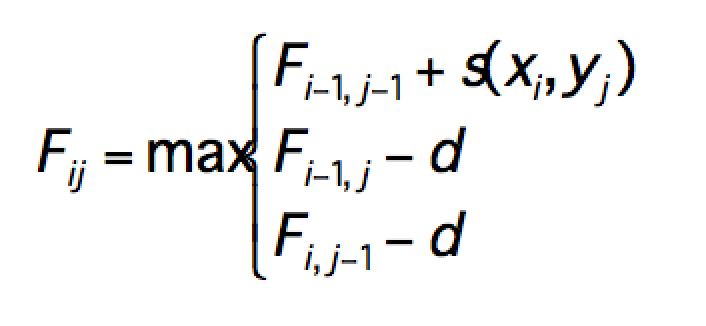 Global with more general gap costs:
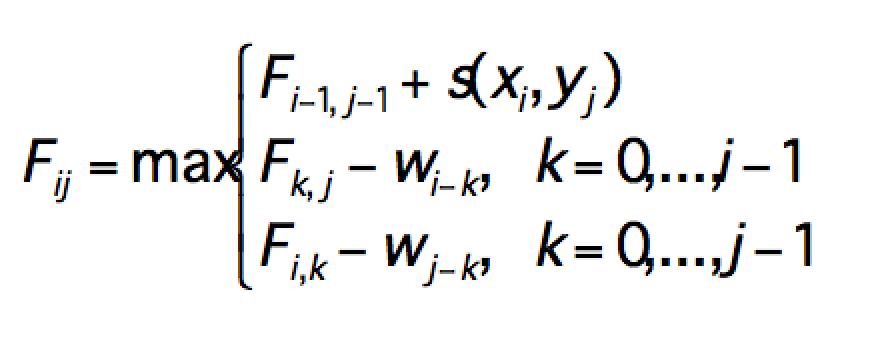 Now we have an addition for Smith Waterman:
Recurrence formulas (local)
Local with linear gap costs:
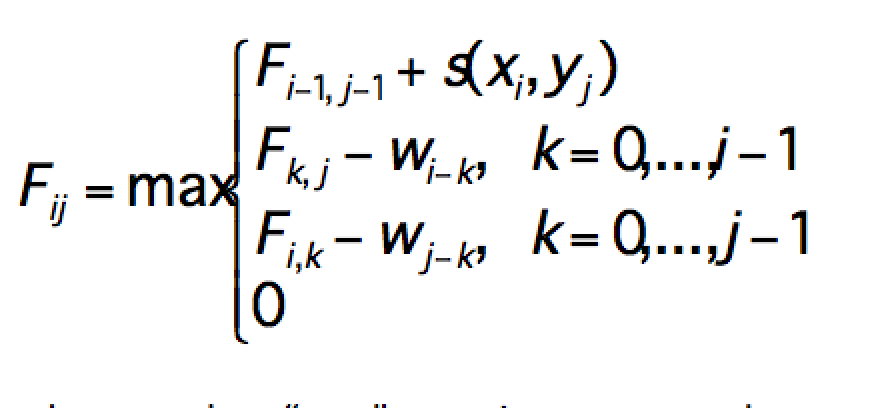 Local with more general gap costs:
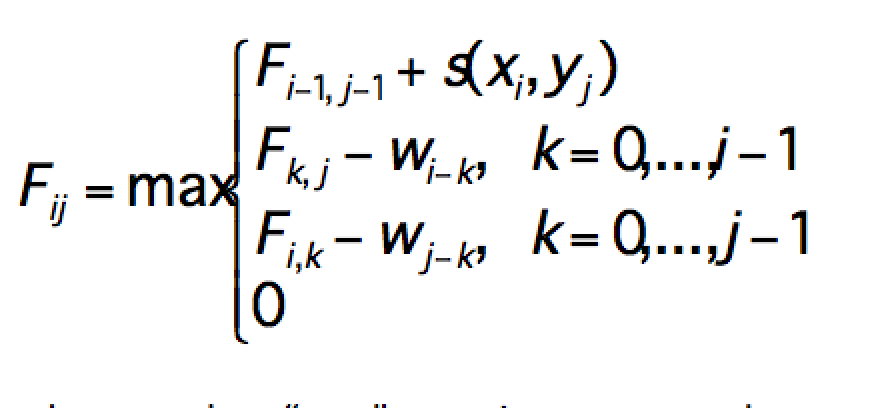 In local, traceback stops when “zero” score is encountered
Summary:
Global (Needleman Wunsch)
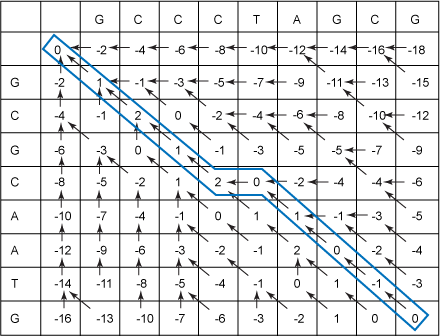 Match = 1 point
Mis-match = -1 point
Gap = -2 points
Summary:
Local (Smith Waterman)
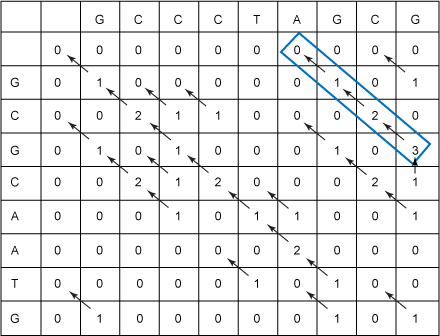 Match = 1 point
Mis-match = -1 point
Gap = -2 points
Summary:
Longest Common Subsequence
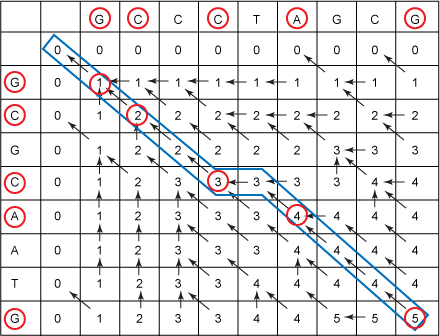 Match = 1 point